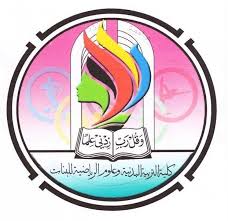 جامعـــة بغداد
كلية التربية البدنية وعلوم الرياضية
الدراسات العليا /الدكتوراه
الإطار النظري والدراسات السابقة
 في البحث العلمي
بأشراف 
أ. د سهاد قاسم سعيد الموسوي
محاضرة  مقدمة من
انعام جعفر 	   	حنان مراد        سحر سلمان
الإطار النظري في البحوث العلمية (المفهوم):
هي تلك الدراسات التي من خلالها يستطيع الباحث أن يستقرى جميع النظريات والبيانات والموضوعات التي لها علاقة بموضوع بحثه والتي لا يمكن الاستغناء عنها أن كانت هذه الدراسات مطابقة تماما لمجريات الأهداف والفروض أو المخالفة لها، فعلى الباحث أن يفتش عن العناوين من المصادر العلمية والأساسية والثانوية التي تتلاءم مع بحثه ويستشهد بها والأخير أن تكون بعض هذا الدراسات غير مطابقة أو تختلف معها، فالباحث الجيد  هو الذي  يختار عناوين وموضوعات بشكل يضمن له دعم البحث أو يضمن تحقيق فروضة التي تتقاطع مع هذا الدراسات
أن الإطار النظري التي يضعه الباحث في هذا المجال هي ليست مادة لحشو الدراسة النظرية وإنما مادة علمية يستطيع الباحث والقارئ أن يستفيد منه، إذ أن هذا الدراسات سوف يناقشها الباحث من خلال النتائج التي تلخص عنها بحيث يطابق أو يخالف هذا الدراسات
نظرة عامة عن الاطار النظري
ما هو الإطار النظري
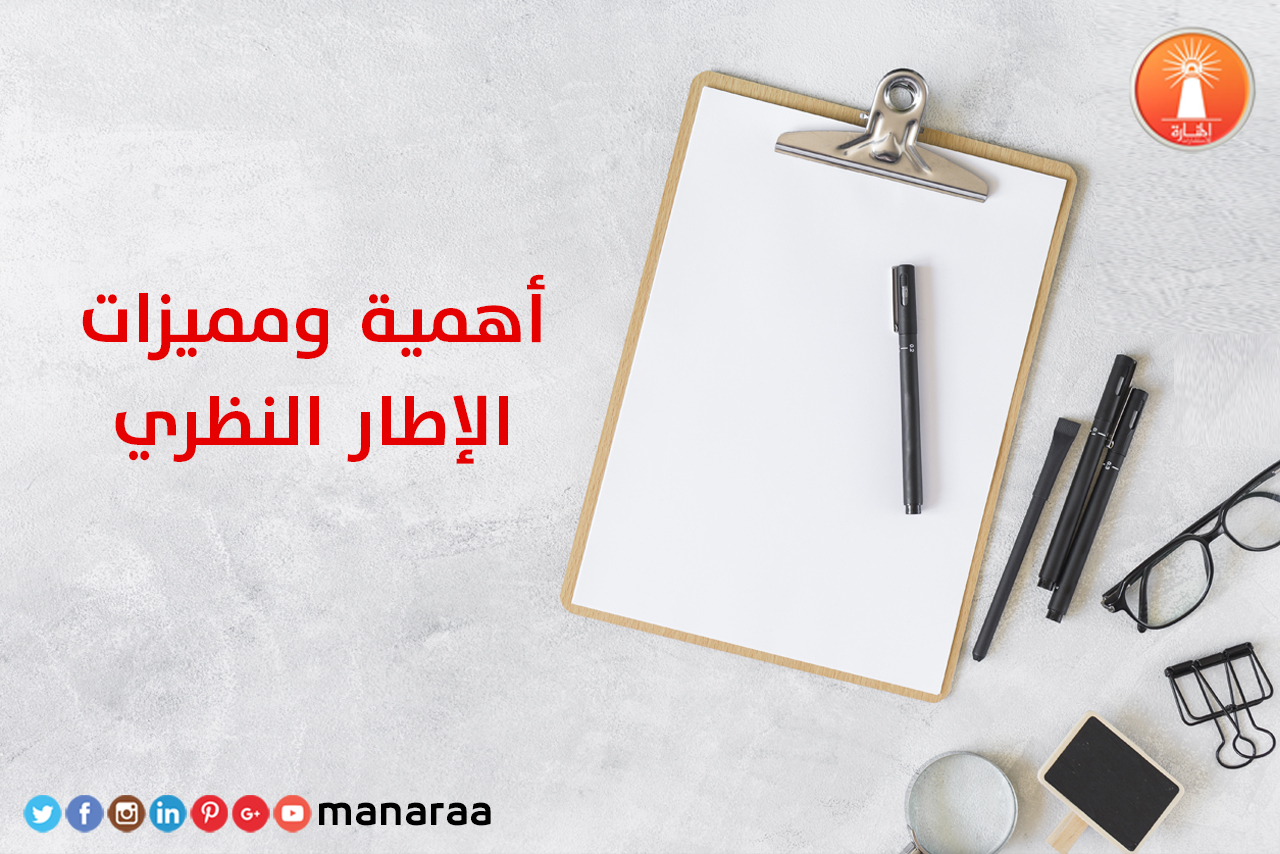 شروط اختيار 
الدراسات النظرية
مكونات الإطار النظري
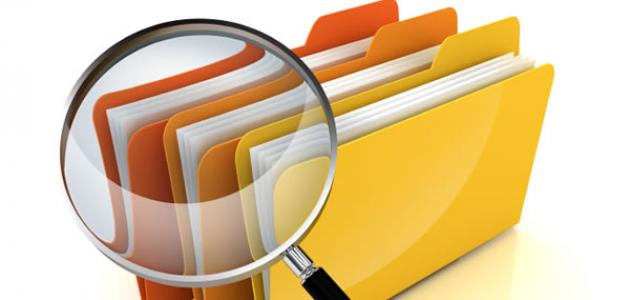 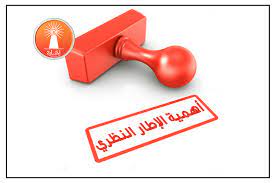 صفات الإطار النظري
معايير صياغة الإطار النظري
الأخطاء الشائعة التي يقع فيها الباحثون في الاطار النظري
الدراسات السابقة (المفهوم والتعريف)
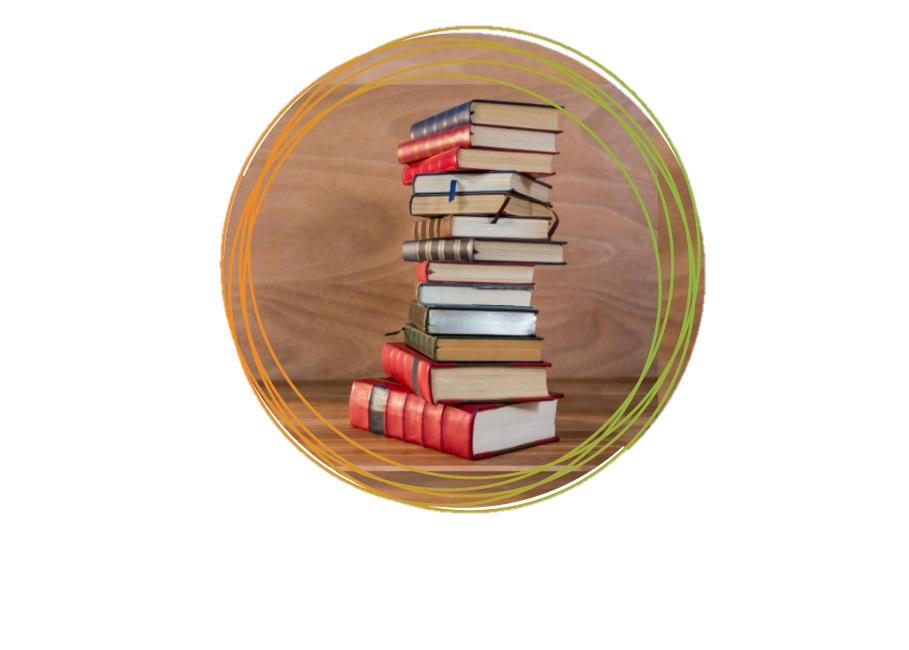 تشمل الدراسات السابقة كل الدراسات المتصلة بالموضوع، مما تم نشرها بأي شكل من الأشكال، بشرط أن تكون مساهمة ذات قيمة عامية، وقد يكون النشر بالطباعة أو بواسطة المحاضرات أو الأحاديث المذاعة صوتا فقط، أو صوتا وصورة، أو تم تقديمها لمؤسسة علمية للحصول على درجة علمية أو على مقابل مادي أو لمجرد الرغبة في المساهمة العلمية
ويطلق عليها ايضا الدراسات المرتبطة وهي تلك الدراسات التي تكون متشابهة او قريبة التشابه وربما مكملة للدراسات السابقة
تشكل الدراسات السابقة أهمية كبرى لأي باحث، بل أن توفرها من عدمه أساس استمرار الباحث فيم اختار من مشكلة، وعلى ذلك فهي تزود الباحث بالنتائج التي توصلت لها الدراسات السابقة ومن ثم يني عليها الباحث دراسته وهو الهدف الأساس من الدراسات السابقة، غير أنها تشكل أهمية بالنسبة للباحثين المستجدين تحديدا حيث توفر لهم كما من المعلومات النظرية الجاهزة، وليس هذا فحسب، بل أنها تساعدهم في تحديد المراجع والدراسات التي يمكن الاستفادة منها ، ولكن كيف يمكن الاستفادة من الدراسات السابقة وكتابة ما تم الاستفادة منه، وأين، وما هو الأسلوب الأنسب في ذلك، وأي الدراسات يشكل أهمية أكبر؟
والإجابة على السؤال تختلف بحسب مهارة الباحث وخبرته في البحث العلمي، فمثلا مبتدئي البحث يمكنهم استعراض اسم الباحث السابق وتاريخ نشر بحثه وموضوع بحثه واستعراض ملخص تلك الدراسة ابتداء من المشكلة وانتهاء بالتوصيات، ثم يتم التعقيب عليها من جانب مدى الاتفاق أو الاختلاف معها ودونما الإشارة للمقارنة بين النتائج، حيث أن المقارنة بالنتائج سيكون في مرحلة متقدمة بعد الوصول للنتائج وتحليلها في الدراسة الجديدة
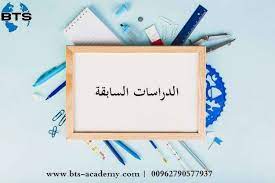 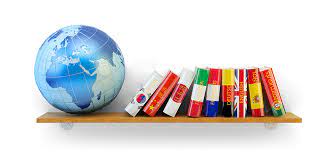 اهمية الدراسات السابقة
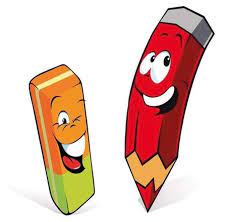 وتنظم كتابة الدراسات السابقة :
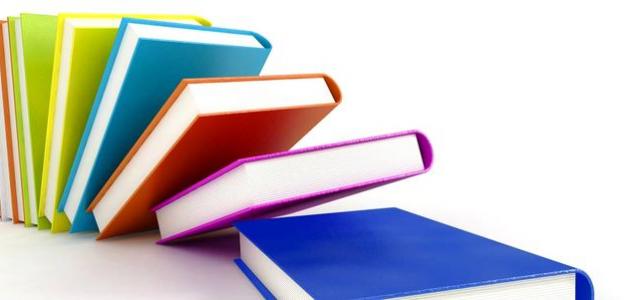 مصادر الدراسات السابقة
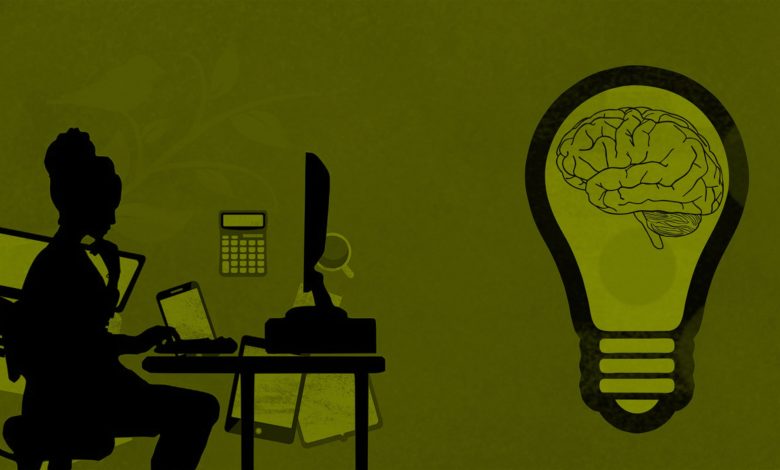 أولاً :- المجلات المهنية للعثور على الدراسات السابقة :
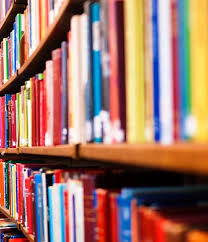 المجلات المهنية هي دوريات تنشر رسائل الماجستير والدكتوراه أصلية ، هناك الآلاف من المجلات المتخصصة التي تنشر رسائل الماجستير والدكتوراه في المجالات ذات الصلة بموضوع الدراسات السابقة ، وعادة ما يتم نشرها شهرياً أو ربع سنوي في أعداد فردية ، يحتوي كل منها على عدة من رسائل الماجستير والدكتوراه ، يتم تنظيم الإصدارات في مجلدات ، والتي تتكون عادةً من جميع الإصدارات الخاصة بالسنة التقويمية  ، يتم نشر بعض المجلات في نسخ ورقية فقط ، والبعض الآخر في شكل نسخ ورقية وإلكترونية ، والبعض الآخر في شكل إلكتروني فقط .
أولاً :- المجلات المهنية للعثور على الدراسات السابقة :
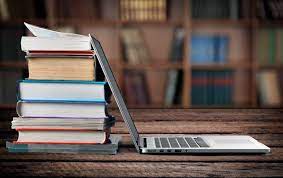 معظم رسائل الماجستير والدكتوراه في المجلات المتخصصة هي أحد نوعين أساسيين: تقارير البحث التجريبي ورسائل الماجستير والدكتوراه المراجعة ، تقارير البحث التجريبي وصف دراسة تجريبية جديدة أو أكثر أجراها المؤلفون ، يقدمون سؤالاً بحثياً ، ويشرحون سبب كونه مثيراً للاهتمام ، ويراجعون الدراسات السابقة ، ويصفون منهج الدراسات السابقة ونتائجهم ، ويستخلصون استنتاجات الدراسات السابقة  ، بينما رسائل الماجستير والدكتوراه المراجعة تلخيص الأبحاث المنشورة مسبقاً حول أحد الموضوعات وعادة ما تقدم طرقاً جديدة لتنظيم النتائج أو شرحها ، عندما يتم تخصيص رسائل مراجعة بشكل أساسي لتقديم نظرية جديدة ، غالباً ما يشار إليها باسم رسائل نظرية
ثانياً:- المجالات ذات الصلة : -
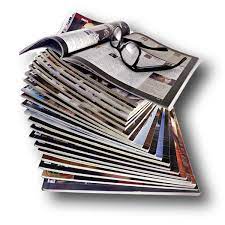 تخضع معظم المجلات المتخصصة في مجال ما لعملية مراجعة أقران مزدوجة التعمية ، يقوم الباحثون الذين يرغبون في نشر أعمالهم في المجلة بتقديم رسائل الماجستير والدكتوراه إلى المحرر – وهو باحث معروف أيضاً – والذي بدوره يرسله إلى اثنين أو ثلاثة خبراء في الموضوع ، يقرأ كل مراجع رسائل الماجستير والدكتوراه ، ويكتب مراجعة نقدية ولكن بناءة ، ويرسل المراجعة مرة أخرى إلى المحرر مع توصياته ، يقرر المحرر بعد ذلك ما إذا كان سيقبل الرسالة للنشر، أو يطلب من المؤلفين إجراء تغيرات وإعادة تقديمه لمزيد من الدراسة ، أو رفضه تماماً ، على أي حال ، يرسل المحرر تعليقات المراجعين المكتوبة إلى الباحثين حتى يتمكنوا من مراجعة رسائل الماجستير والدكتوراه وفقاً لذلك.
ثالثاً الكتب العلمية
الكتب العلمية هي كتب كتبها باحثون وممارسون لاستخدامها من قبل باحثين وممارسين آخرين ، دراسة كتبه مؤلف واحد أو مجموعة صغيرة من المؤلفين ، وعادة ما يقدم عرضاً متماسكاً لموضوع يشبه إلى حد كبير موضوع رسالة الماجستير والدكتوراه مراجعة موسعة ، المجلدات المحررة لديك محرر أو مجموعة صغيرة من المحررين الذين يجندون العديد من المؤلفين لكتابة فصول منفصلة حول جوانب مختلفة من نفس الموضوع ، على الرغم من أن المجلدات المحررة يمكن أن تقدم أيضاً عرضاً متماسكاً للموضوع ، فليس من غير المعتاد أن يتخذ كل فصل منظوراً مختلفاً أو حتى يختلف مؤلفو الفصول المختلفة مع بعضهم البعض علانية ، بشكل عام ، تخضع الكتب العلمية لعملية مراجعة مماثلة لتلك المستخدمة في المجلات المتخصصة
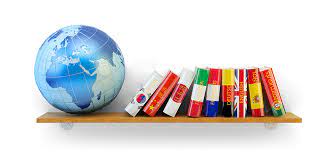 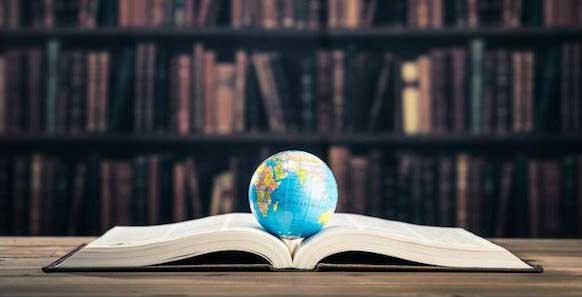 الاعتبارات الواجب مراعاتها من قبل الباحث عند كتابة الدراسات السابقة
استخدم الاقتباسات باعتدال:
استخدام الدليل
كن انتقائياً:
تلخيص وتوليف:
حافظ على صوتك الخاص:
توخ الحذر عند إعادة الصياغة:
الأخطاء الشائعة التي يجب تجنبها أثناء بناء الدراسات السابقة في البحث العلمي
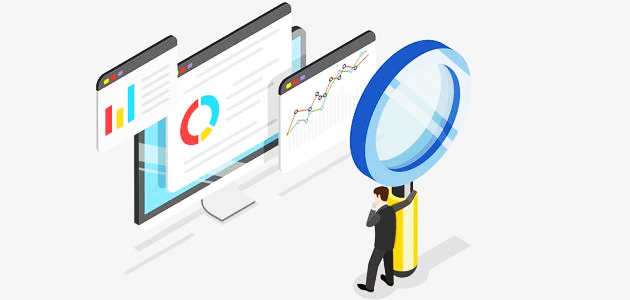 شكرا 
          على
 حسن 
             استماعكم